SETTING PRAKTIK PEKERJAN SOSIAL DI RUMAH SAKIT III DAN IV
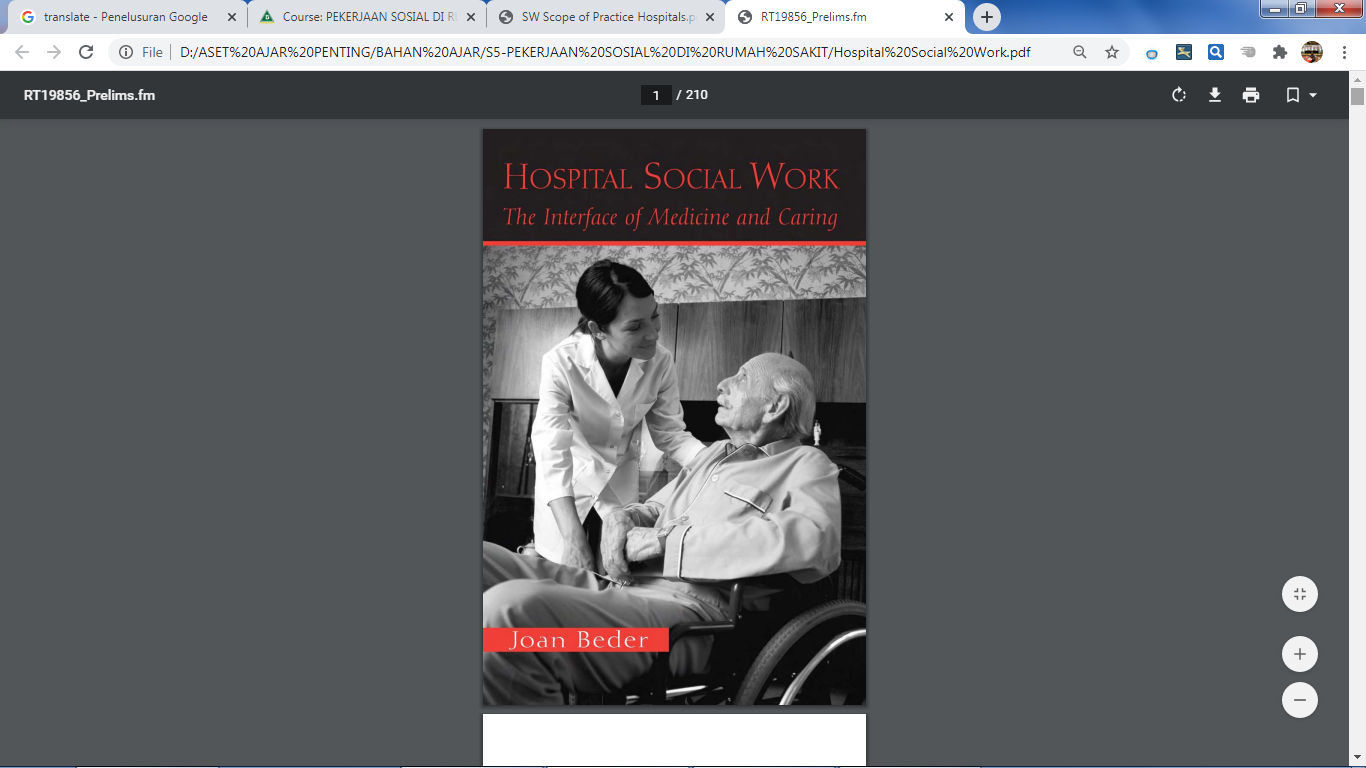 Puspitasari Nurul D P, S.Tr.Sos, Sp.P.S.P.D
SOCIAL WORK IN THE REHABILITATION UNIT
Pasien yang telah dirawat karena kondisi medis tertentu membutuhkan rehabilitasi tambahan sebelum mereka dapat dipindahkan ke rumah sakit/fasilitas perawatan jangka panjang memanfaatkan unit rehabilitasi di rumah sakit.Tujuan dari unit rehabilitasi adalah untuk mengembalikan pasien ke kapasitas fungsi semula. Layanan perawatan jangka panjang fokus pada mendukung keluarga untuk memindahkan orang yang terluka dari rumah sakit kembali ke rumah atau ke fasilitas rehabilitasi (Hosack & Rocchio, 1995). Pasien yang ditempatkan di unit mungkin memiliki berbagai penyakit, tetapi tiga jenis utama adalah stroke, cedera tulang belakang, dan cedera otak traumatis
WHO dalam E.Kosasih (2012:1)
Disability merupakan keterbatasan atau kurangnya kemampuan untuk menampilkan aktivitas sesuai dengan aturannya. 
Impairment yaitu kehilangan atau ketidaknormalan dalam hal psikologis atau struktur anatomi dan fungsinya
Handicap yaitu ketidakberuntungan individu yang dihasilkan dari impairment atau disability yang menghambat pemenuhan peran yang normal pada individu.
Adaptasi Psikososial Terhadap Disabilitas Ada banyak cara untuk memahami adaptasi psikososial terhadap disabilitas. Dasar setiap pendekatan adalah pengakuan bahwa kondisi menyebabkan perubahan ringan hingga mendalam pada individu yang terkena dampak dan orang-orang yang merawat dan tinggal bersama mereka. Dalam setiap penyakit yang dijelaskan sebelumnya, dampaknya pada pasien dan keluarga dapat mengubah kehidupan secara permanen dan mendalam. Masalah penyesuaian psikososial bermanifestasi di bidang depresi, stres, harga diri, dan keterhubungan sosial (Nosek & Hughes, 2003).
Penelitian Eide dan Roysamb (2002) terhadap 1.391 penyandang disabilitas menunjukkan bahwa tingkat kesulitan dalam melakukan dan berpartisipasi dalam kegiatan kehidupan sehari-hari menyebabkan atau berkontribusi pada peningkatan masalah psikososial, yang mempengaruhi hasil dan kecepatan proses rehabilitasi. Dari perspektif generalis, prinsip-prinsip praktik didasarkan pada dukungan untuk penentuan nasib sendiri dan pemberdayaan dan dipandu oleh kebutuhan untuk membantu individu menuju partisipasi yang lebih besar dalam pemulihan mereka sendiri (Gilson, Bricout, & Baskind, 1998).
Keluarga adalah titik fokus intervensi dan setiap intervensi memvalidasi peran sentral keluarga dalam perawatan pasien. Pekerja sosial diharapkan dapat membentuk aliansi terapeutik dengan keluarga yang dapat memfasilitasi kemampuan mereka untuk berkomunikasi lebih baik dengan tenaga medis, mengantisipasi dan memecahkan masalah psikososial, serta mengembangkan rasa percaya diri dalam pengasuhan (Palmer & Glass, 2003).
(Flaherty, 2004 ) Peran pekerja sosial dalam pengaturan rehabilitasi rawat inap telah dijelaskan sebagai : (a) mengantisipasi kebutuhan pasien, melalui penilaian fungsi psikososial pasien dan melalui orientasi biopsikososial untuk perawatan yang mencakup pasien dan keluarga(b) menjawab pertanyaan pasien dan keluarga dan memberikan edukasi melalui konseling yang mendukung, informasi, dan rujukan ke sumber komunitas(c) menganjurkan dengan mengidentifikasi celah dalam layanan dan mempromosikan kemampuan pasien dan keluarga untuk menjadi advokat mereka sendiri (d) meredakan ketakutan pasien dan keluarga dengan memberikan konseling untuk membantu keluarga mengatasi penyakit atau kecacatan
THE SOCIAL WORKER IN THE BURN UNIT
Sebagian besar pusat luka bakar menerapkan pendekatan multidisiplin untuk perawatan pasien yang mencakup dokter dan perawat yang memiliki pelatihan khusus dalam perawatan luka bakar serta pekerja sosial dan psikolog. Spesialis perawatan paliatif sering dikirim untuk membantu menangani nyeri pada kasus luka bakar yang lebih parah. derajat dan ukuran.
Tentang Luka Bakar
Cedera Akibat Luka Bakar 1. Luka bakar derajat satu melibatkan lapisan atas kulit dan tidak terlalu serius. Luka bakar tingkat pertama adalah luka bakar akibat sinar matahari. Jenis luka bakar ini berwarna merah dan panas2. Luka bakar derajat dua melibatkan dua lapisan kulit pertama. Kulit menjadi merah muda dan melepuh, agak bengkak, lembab dan mengeluarkan cairan. Rasa sakitnya sangat parah dan seringkali luka bakar ini memerlukan perhatian medis. 3. Luka bakar derajat tiga terjadi pada semua lapisan kulit, menghancurkan saraf dan pembuluh darah di kulit. Awalnya ada sedikit rasa sakit; luka bakar menembus seluruh ketebalan kulit dan menghancurkan jaringan secara permanen. Luka bakar ini membutuhkan perawatan segera dan khusus serta perbaikan dengan pembedahan.4. Luka bakar derajat empat menembus semua lapisan kulit dan turun ke otot dan tulang. Meskipun tampak seperti luka bakar tingkat tiga, namun lebih serius dan sangat merusak struktur tubuh.
Secara umum diperkirakan bahwa sekitar sepertiga dari semua korban luka bakar menderita gangguan fisik atau kejiwaan atau kecanduan alkohol atau narkoba sebelum cedera mereka (Williams & Griffiths, 1991). 

Masalah-masalah yang dihadapi oleh penderita gangguan kejiwaan atau masalah kecanduan dapat membuat mereka menjadi ceroboh saat menanganinya dengan korek api, rokok, dan lain sebagainya. 

Penilaian mereka mungkin terganggu oleh gangguan pemikiran psikiatri atau obat-obatan atau alkohol, menempatkan mereka pada risiko yang lebih besar di hadapan api
Pengalaman Pasien 
Orang yang selamat dari luka bakar dewasa tidak hanya menghadapi proses pemulihan fisik yang menyakitkan dan ekstensif, tetapi juga ditantang untuk mengatasi kehilangan dalam hubungan pribadi, gaya hidup, pekerjaan, dan identitas pribadi. 

Kehilangan ini dapat ditambah dengan stigma sosial jika mereka mengalami cedera yang menodai. Stigma dan penodaan dapat memprovokasi masalah harga diri bagi korban luka bakar (Carter & Petro, 1998).
Pallua, Kunsebeck, dan Noah (2003) menemukan peningkatan depresi pada pasien dengan luka bakar pada area tubuh yang biasanya terpapar dibandingkan dengan pasien yang luka bakar tidak mudah terlihat. Pasien dengan bekas luka bakar yang terlihat jelas jarang muncul di depan umum (Taal & Faber, 1998). 

Perawatan seringkali berkepanjangan dan menyakitkan, melibatkan bertahun-tahun dirawat kembali di rumah sakit, pencangkokan kulit, dan operasi plastik dan rekonstruksi. Di luar rawat inap yang lama di rumah sakit, periode perawatan yang lama, dan operasi, manifestasi fisik awal yang dominan dari cedera luka bakar yang serius adalah nyeri.
(Bernstein, 1982; Tempereau, Grossman & Brones, 1989)
DAMPAK LUKA BAKAR BAGI PASIEN
Pain Management
Di luar rawat inap yang lama, perawatan yang lama, dan operasi, manifestasi fisik yang dominan dari luka bakar yang serius adalah nyeri. 
Penatalaksanaan nyeri merupakan aspek sentral dari perawatan pasien luka bakar serius yang dirawat di rumah sakit. Nyeri luka bakar adalah nyeri akut yang mungkin tidak terputus-putus, karena ujung saraf terbuka dan rusak akibat terbakar pada kulit yang membungkusnya. Selain itu, bagian dari manajemen luka bakar, debriding atau pengangkatan kulit yang terbakar merupakan bagian dari perawatan rumah sakit sehari-hari. 
Hal ini sangat menyakitkan dan kebanyakan pasien memerlukan pengobatan pereda nyeri sebelum dan selama prosedur ini setiap hari dan kadang dua kali sehari. Yang sama menyakitkan adalah perubahan pembalut dan fisioterapi. 
Ada aspek psikologis untuk pengendalian nyeri: kelangsungan hidup dan ketakutan akan disfigurasi menyebabkan depresi, dan dengan depresi ada sedikit energi untuk mentolerir rasa sakit (Noyes & Andreasen, 1971). Rasa stres yang parah, disertai kecemasan dan kemarahan pada dunia, juga menyebabkan kelelahan emosional dan berkurangnya kapasitas untuk menangani ketidaknyamanan.
Pengalaman Keluarga 
keluarga terkejut karena mereka tidak menyangka hal itu akan terjadi, dan ketakutan akan hal yang tidak diketahui dan ketidakpastian kondisi pasien sangat meresahkan.
cemas tentang kelangsungan hidup pasien. 
Seiring dengan pengetahuan yang diperoleh, saat keluarga berinteraksi dengan staf medis, seiring dengan sejauh mana apa yang telah terjadi diketahui, keluarga mulai membuat penyesuaian awal yang diperlukan terhadap situasi tersebut. 
keluarga mulai menyesuaikan diri dengan rutinitas baru sambil menghadapi ketidakpastian mengenai peran masa depan pasien luka bakar dalam keluarga dan masalah ekonomi yang terjadi secara bersamaan
keluarga menjadi sumber dukungan yang sangat dibutuhkan saat pasien memulai tugas sulit untuk masuk kembali ke dunia sebagai survivor luka bakar. 
Saat keberangkatan dari rumah sakit semakin dekat, keluarga bersama dengan pasien mengalami campuran kebahagiaan dan ketakutan tentang apa yang akan terjadi selanjutnya. Bergantung pada kemampuan pasien untuk mandiri.
The Social Worker  In The Burn Unit
“Pekerja sosial dan profesional penolong lainnya dapat memainkan peran kunci dalam membantu korban luka bakar menavigasi penyesuaian besar dan transisi yang telah mereka lontarkan ke dalamnya” (Williams, Davey, & Klock-Powell, 2003, hlm. 73). 

Pekerja sosial memberikan banyak layanan pada unit luka bakar, dari manajemen kasus hingga perencanaan pulang, serta berbagai fungsi konseling. 

Dari perspektif sistem kerja sosial, korban luka bakar hanyalah satu bidang yang menjadi perhatian; Perspektif sistem mengakui bahwa keluarga dan pengasuh harus dipertimbangkan secara setara dalam konseling dan kegiatan suportif yang ditawarkan oleh sosial.
Luka Bakar Forensik 

Peran pekerja sosial lainnya adalah keterlibatan dalam kasus di mana penyebab luka bakar dicurigai dan mungkin merupakan akibat dari cedera yang disengaja. Ini terutama benar bila anak-anak dibakar. Setiap luka bakar harus dievaluasi dan pola luka bakar dinilai untuk menentukan apakah telah terjadi pembakaran yang disengaja atau penganiayaan anak. 

Contoh luka bakar yang mencurigakan adalah luka bakar di kaki anak. Jenis luka bakar ini menciptakan pola klasik "kaki kaus kaki", dan meskipun bisa jadi anak yang mengalami jenis luka bakar ini sendiri, pelecehan harus dieksplorasi atau diputuskan. Para dokter dan perawat juga dilibatkan dan sering kali akan memberi tahu pekerja sosial tentang kecurigaan mereka. Pekerja sosial sering kali secara rinci menyelidiki kemungkinan jenis situasi luka bakar ini dan mengambil tindakan yang diperlukan untuk melindungi anak dan menuntut agen yang melanggar (Danks, 2003).
SOCIAL WORK IN THE EMERGENCY ROOM
Banyak orang menggunakan UGD sebagai kontak pertama mereka dengan perawatan medis. Berbagai masalah yang dihadapi oleh departemen darurat, terutama di perkotaan, mengharuskan kehadiran staf pekerjaan sosial di UGD secara terus-menerus. 

Selain itu, kebijakan dan peraturan pemerintah telah mengamanatkan layanan pekerjaan sosial khusus untuk mereka yang berurusan dengan efek penyalahgunaan narkoba, kekerasan keluarga, dan penyakit kejiwaan, dan banyak yang miskin, tunawisma, tanpa asuransi, atau kekurangan akses ke sumber lain. perawatan medis (Ponto & Berg, 1992).
Dalam setting UGD, krisis, kematian, dan masalah klien yang parah harus dinilai dan ditangani secepat dan seefisien mungkin. Hubungan pekerja sosial-klien dalam pengaturan ini sekilas dan emosional (van Wormer & Boes, 1997). 

Tekanan untuk tindakan segera sangat kuat dan pekerja sosial selalu siap sedia dan waspada terhadap masalah apapun yang muncul (Dziegielewski & Duncklee, 2004). 

Bekerja sebagai bagian dari upaya multidisiplin, pekerja sosial terus bernegosiasi dengan tim medis dan bertanggung jawab atas kegiatan manajemen kasus seperti rujukan dan pencarian sumber daya dan untuk konseling pasien dan keluarga, termasuk konseling duka dan manajemen stres emosional ( Ponto & Berg, 1992), semua disampaikan selama beberapa menit atau jam, tidak lebih lama dari pasien di UGD.
Biasanya, masalah pasien jatuh ke dalam berbagai situasi yang mengancam jiwa, seperti kecelakaan, penyakit mendadak, kematian, penyalahgunaan zat, dan akibat dari tindakan kekerasan (misalnya, pemerkosaan atau serangan seksual lainnya), yang menempatkan pekerja sosial dalam peran yang berbeda. Dalam kasus kecelakaan dan sakit mendadak, pekerja sosial merupakan saluran utama informasi penting bagi keluarga karena staf medis cenderung kepada pasien. Dalam kebanyakan situasi, dokter akan melakukan kontak dengan anggota keluarga yang khawatir, tetapi staf pekerjaan sosiallah yang akan ditanyakan oleh anggota keluarga mengenai implikasi dari diagnosis atau rencana pengobatan.
Wells (1993) menawarkan pedoman khusus untuk pekerja sosial yang harus menyampaikan berita penyakit serius atau kematian kepada keluarga yang menunggu di UGD. 
Holland dan Rogich (1980) meringkas peran pekerja sosial ketika ada masalah di UGD: Pekerja sosial adalah penstabil dan manajer dalam krisis kematian. 
Pekerjaan Sosial Rumah Sakit Seperti yang disarankan oleh tinjauan literatur ini, peran pekerja sosial di UGD adalah untuk menyediakan kebutuhan psikososial pasien dan keluarganya di saat krisis. Bekerja bersama dengan petugas medis, pekerja sosial melakukan pelayanan vital yang karena dalam keadaan darurat tidak dapat dimonitor atau dilakukan oleh petugas medis. Selain itu, dengan orientasi sistem pekerjaan sosial dan landasan dalam metode konseling dan intervensi krisis, pekerja sosial paling cocok untuk memberikan layanan jenis ini.
TERIMA KASIH ATAS ATENSINYA